Designing Support Structures to Facilitate Student Transfer
Presenters
Stephanie Curry, ASCCC Area A Representative 
LaTonya Parker, ASCCC Area D Representative 
Robert L. Stewart Jr, ASCCC Area C Representative
[Speaker Notes: Stephanie]
Breakout Description
Come and discuss how innovative programs and support services e.g. Counseling Services, Guided Pathways, OER, Career Exploration, and Online Education can support student transfer.
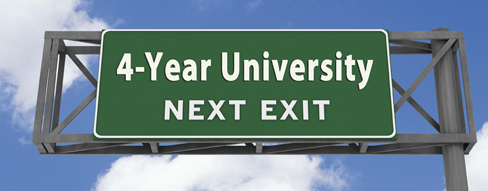 [Speaker Notes: Stephanie]
Areas of Focus for today's session
Counseling
Career Counseling/ Exploration
Experiential/Applied Learning
Guided Pathways
OER
Online Education
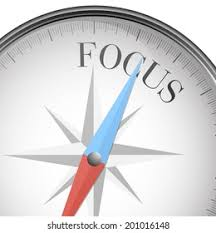 Holistically Supporting Student Transfer
Support beyond the Classroom 
All in the college support transfer 
How can we increase student transfer velocity? --Discussion across campus 
How can we support students who complete degrees but do not transfer 
Transfer addresses equity barriers and is avenue for social and economic mobility for our communities
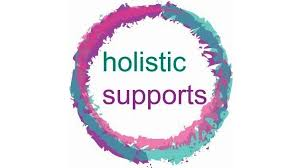 [Speaker Notes: LaTonya]
Through the Gate
Transfer addresses equity barriers and is avenue for social and economic mobility for our communities 
# of Students who complete AA and indicate they wish to transfer but do not  
How can we support---
• Transfer achievers: Students who made it through the gate by transferring to any university, with or without a degree.
 • Students at the gate: Transfer-ready students who completed 60± transferable units (including transfer-level English and math) and/or an AD-T, but had not yet transferred. 
• Students near the gate: Transfer-prepared students who completed 60± transferable units, but who were missing transfer-level English and/or math and had not yet transferred.
[Speaker Notes: Stephanie]
Need for Transfer Support
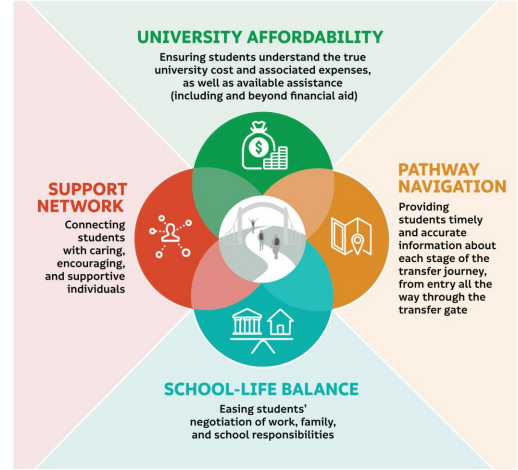 Transfer Rate- California Community Colleges 
Four Year Transfer Rate= 23%
Six Year Transfer Rate= 39%


Datamart
[Speaker Notes: SC]
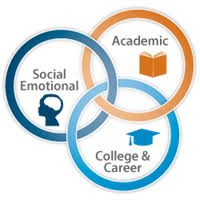 Counseling
Counselors are a key support for student transfer 
Starting with the End in Mind assisting students with their Student Education Plan (SEP) 
Seeing the bigger picture beyond college 
Working with students in creating/identifying educational goals 
Provide ongoing support and intervention strategies (case management) 
Working with faculty on Early Alert Support to keep students on their path
[Speaker Notes: LaTonya]
Career Exploration and Counseling
Early identification of programs (especially important in STEM fields) 
Understanding job opportunities and future income potential with different programs 
Help students aligning their interests with potential careers 
What job options are there in their chosen pathway (too many, too few, regional options) 
Understand what education level/experience is needed for their desired careers
Career exploration should start early and preferably in high school and reinforced at CCC
[Speaker Notes: LaTonya]
Experiential and Applied Learning
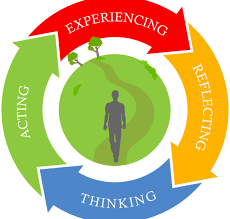 Encourages students to explore their career options 
Apply what they have learned in the classroom to real life scenarios 
Determine if their areas of interest what they really what to do in a career 
Reveal aptitude or areas of improvement for future careers 
Some program already have this type of learning built in...CTE and STEM 
Students can use this experience in application to transfer or scholarships
[Speaker Notes: Robert will talk about applied learning in STEM 
Stephanie talk about application to beyond traditional applied learning]
Supporting Transfer with Guided Pathways
Holistically supporting each student to complete their educational goals 
Clear Program  Maps 
Student Success Teams 
Student Engagement in Pathways and Beyond 
Intrusive Educational Advisement from Pathways Faculty 
Wrap Around Student Services- Addressing Basic Needs 
Transfer Support and Exploration Opportunities aligned to Pathways 
Student Centered Pedagogy 
Dismantling barriers to student transfer with policies, procedures and support
[Speaker Notes: SC]
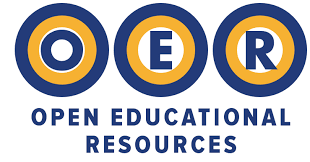 OER
OER gaining traction in the past 4 years 
Addresses textbook cost barriers for students (supporting basic skills) 
Students may be able to take more classes or complete classes if have access to textbooks 
Studies show students class patterns are significantly impacted by textbook costs (how many classes) 
Linked to increased retention (students need books from day one of class). Students will be less likely to drop courses if have textbooks 
May help with transfer rate and student completing programs in reasonable time
[Speaker Notes: Robert]
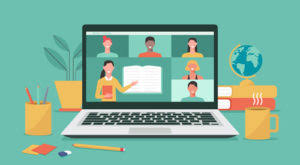 Online Education
Provides flexibility of options for students  
Fewer disruptions to students path to transfer if they  have options for multiple modalities 
Fully Online Pathways--options for students who need full flexibility 
Lower Cost
[Speaker Notes: Robert]
Working together to Support Student Transfer
Student does not see job titles just people who can help 
Recommend these groups for today's topics work together and with other groups to strategically plan how they can work together to support student transfer 
Bring in students to ask them what they need and how they can be supported 
Regularly look at transfer data and identify and act on how to address barriers
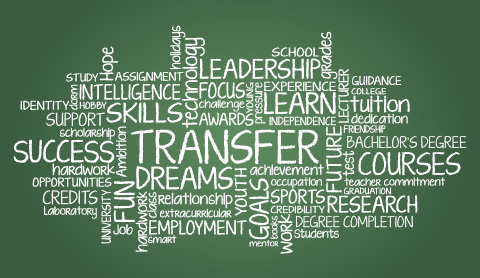 [Speaker Notes: Robert]
Resources
Through the Gate (RP Studies) 
Effective and Equitable Transfer Practices in the California Community Colleges 
ASCCC Guided Pathways Page 
ASCCC OERI Webpage 
The Role of Counseling Faculty and Delivery of Counseling in the California Community Colleges
Counseling Faculty Modeling Transformational Leadership to Bring About Change